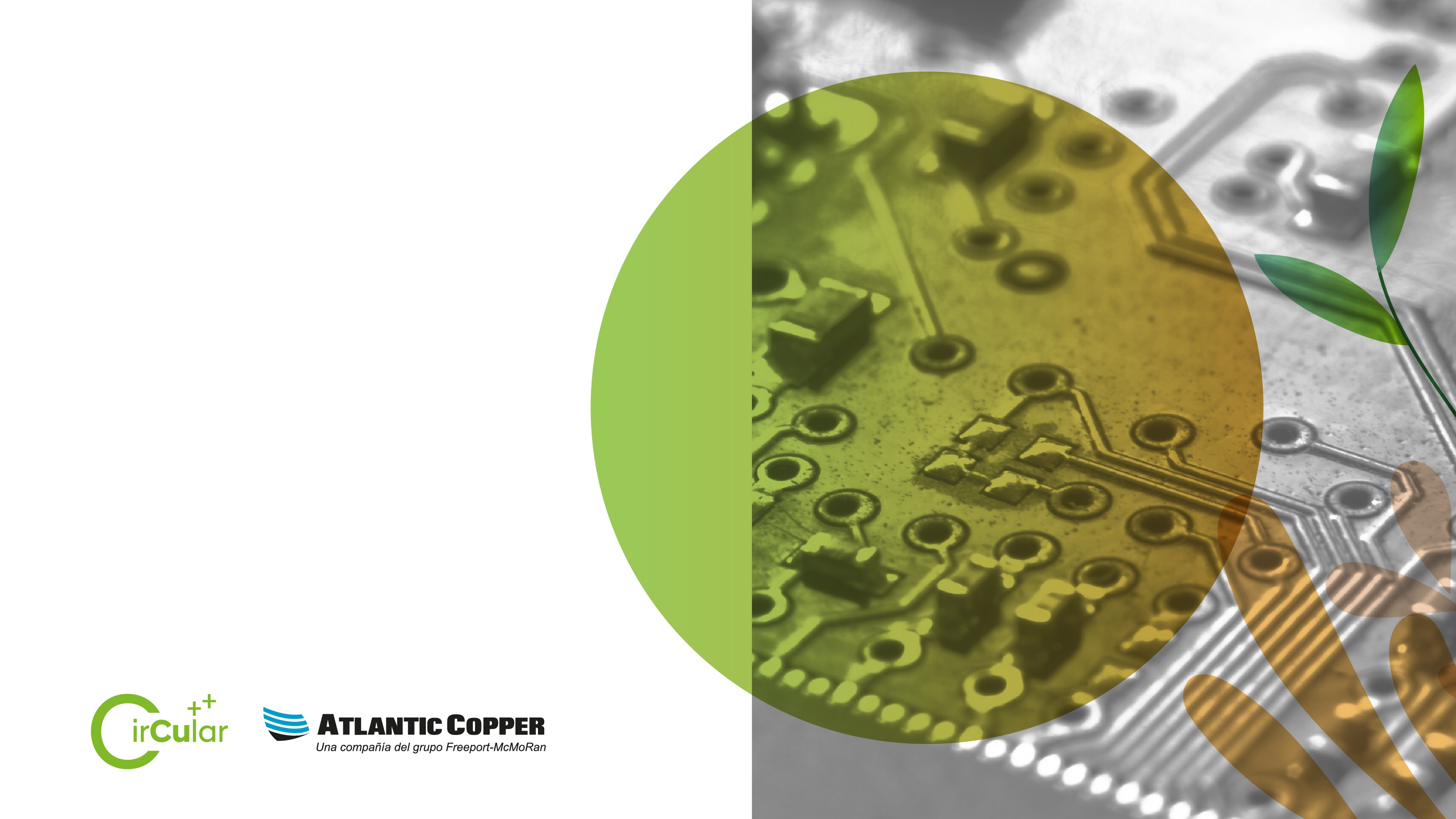 CirCular Project
Declared of Strategic Interest by the Andalusian Regional Government
Click to add text
1
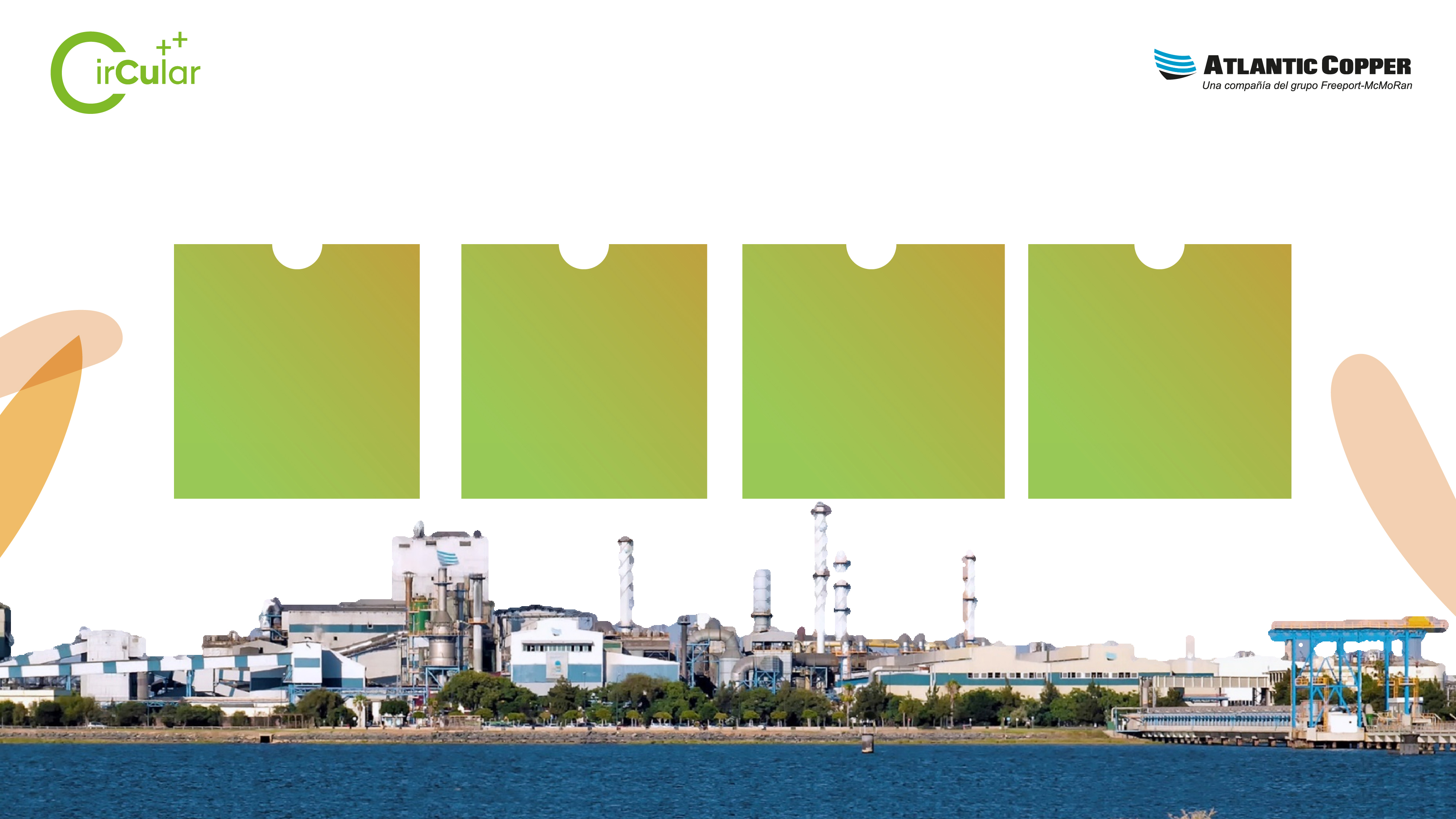 Atlantic Copper: a Reference
Atlantic Copper
produces METALS FOR THE ECOLOGICAL TRANSITION, such as
copper, gold, silver,
platinum, palladium and
nickel
Atlantic Copper
 is the LARGEST PRODUCER OF COPPER in Spain and the third in Europe
#1 IN ENERGY EFFICIENCY worldwide, contributing to the CARBON FOOTPRINT reduction
CIRCULAR ECONOMY projects are a strategic priority for Atlantic Copper
2
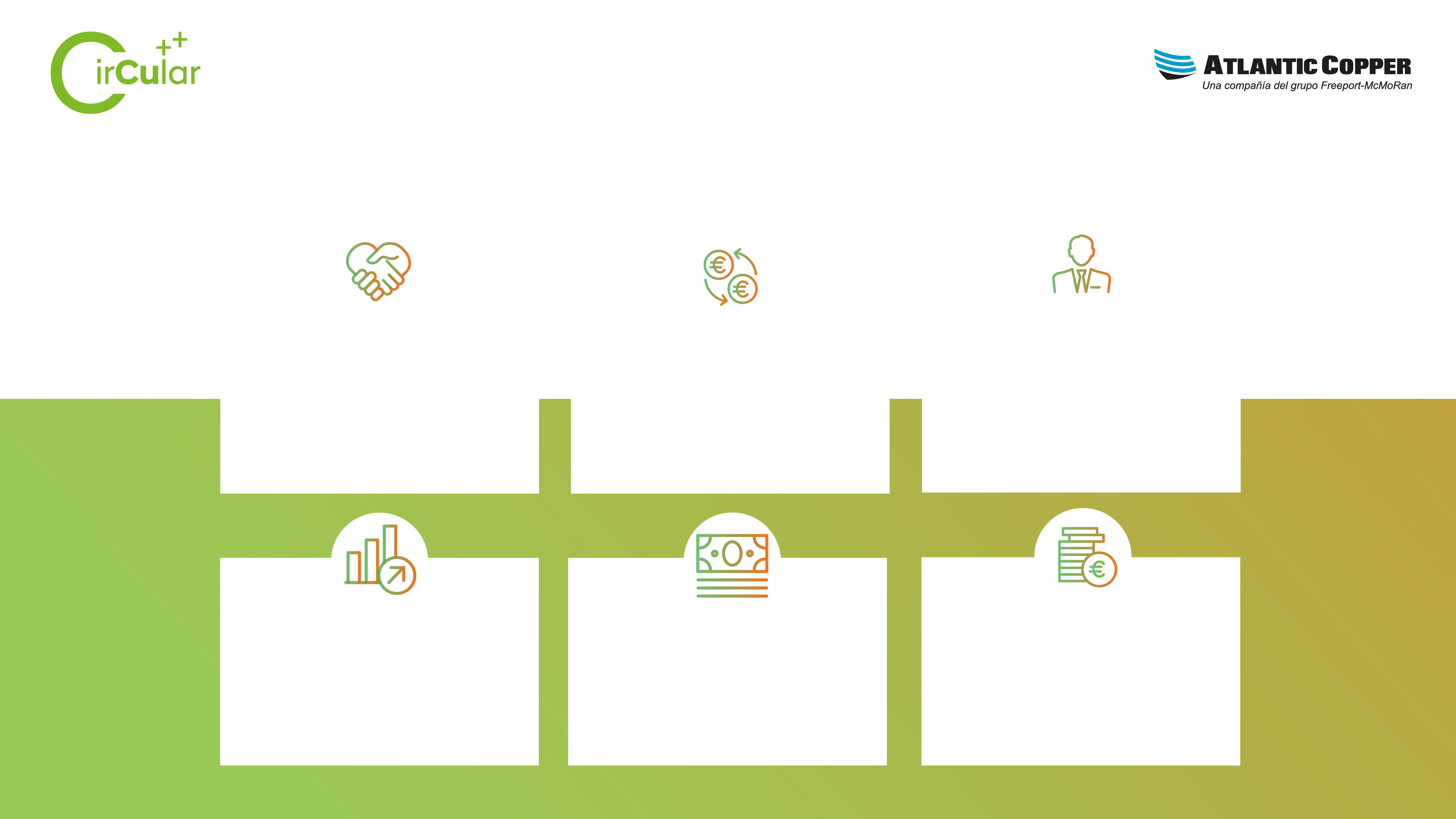 Atlantic Copper: Economics & Employment
3,000 people
High quality direct,
indirect and induced employment
50 yearsProducing essential materials 
for a 
Sustainable Development
2,000 mill. €Annual revenues
50% Export
30 mill. €Annual contribution 
through tax payment
25 mill. €Average annual investment in Environment and Innovation
170 mill. €Annual Value Added
3
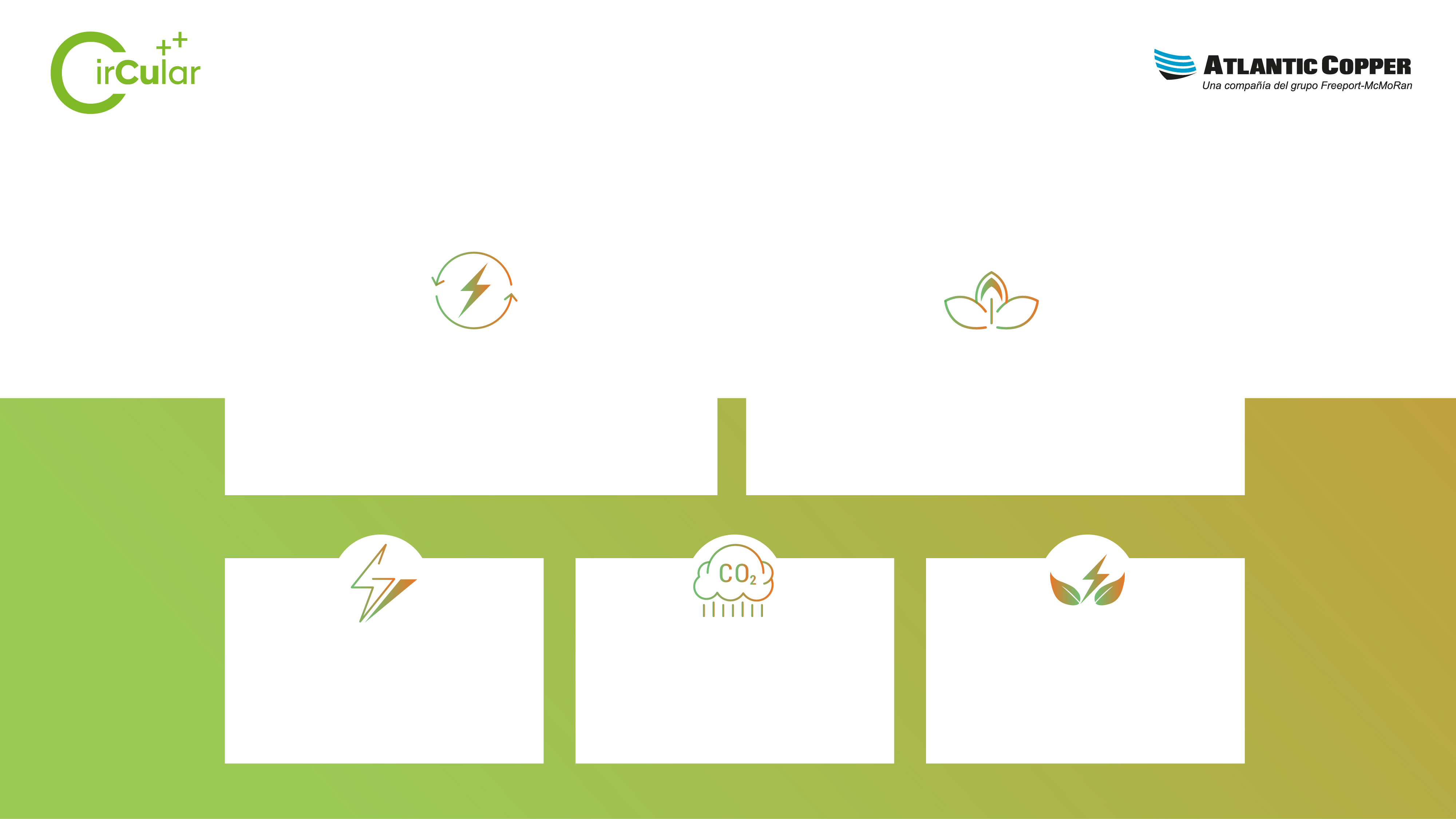 Atlantic Copper: Sustainability 2010-2020
#1in Energy Efficiency worldwide17% of the consumed electrical energy 
is self-generated
100 mill. €Atlantic Copper cumulated investment in 
Environment and Energy Efficiency
30%Renewables in 2020 
electric mix
-20%Unit Energy Consumption
-34%CO2 Emissions
4
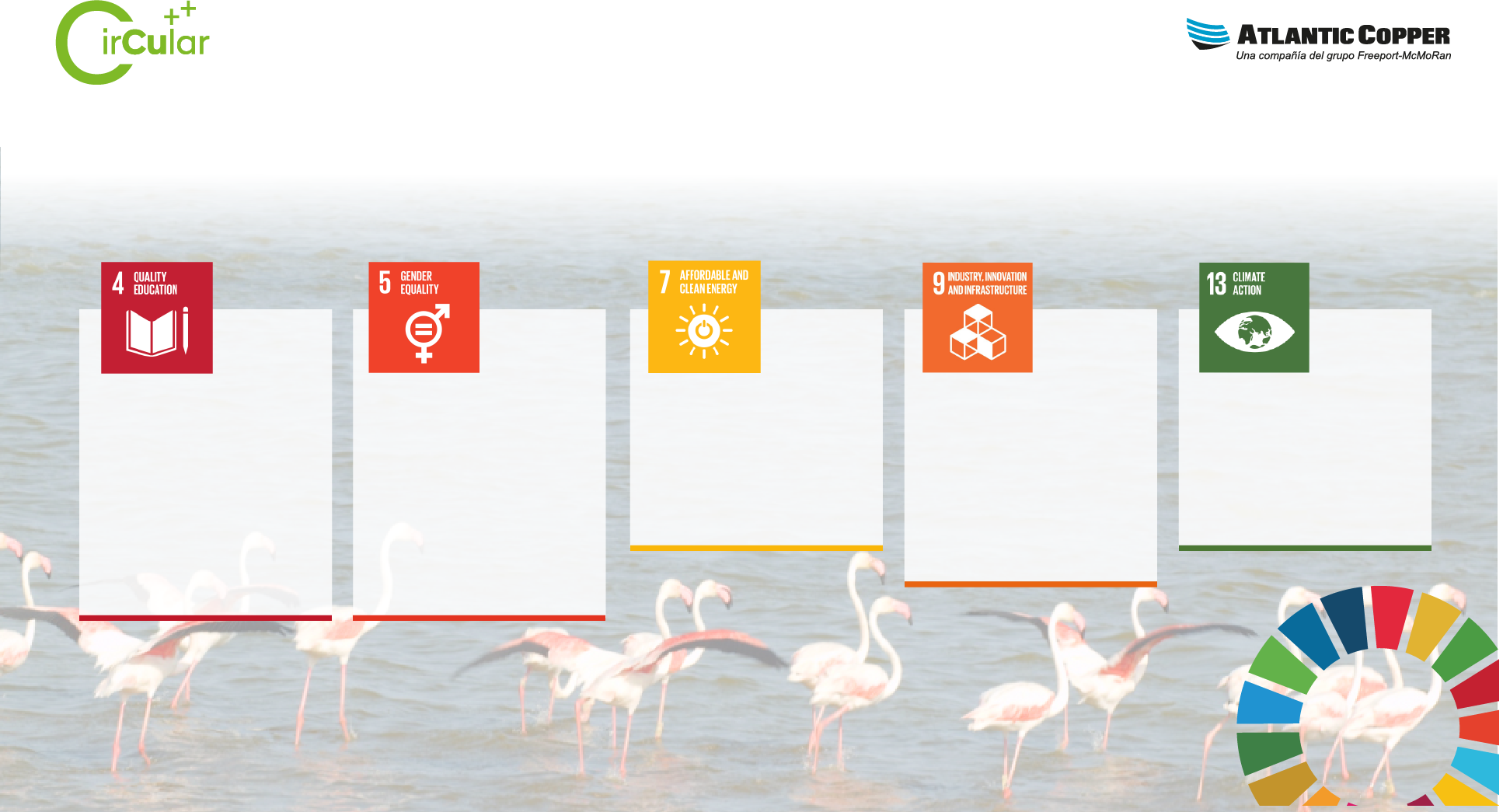 Atlantic Copper SDG: 2020 - 2030
Education focused on digital trainings

Increase the number of Dual Vocational Training students by 50% 
Increase environmental wider society learning programs to reach 15,000 children
600 million euros investments in environmental excellence centered on Circular Economy, minimization of environmental emissions and energy efficiency.
Reduction of electricity consumption by 25% 
Renewables in electricity mix (PPA & self-generation) > 90%
Achieve 100% recycling of the electronic waste produced in Spain.

Develop environmental innovation projects with a “0” waste target.
Ensure 100% equal opportunities

Promote policies for conciliation and co-responsibility

Include the gender approach in all HR analysis
5
Picture: Flamingos of the “Marismas del Odiel” Natural Area, 200 meters from the Atlantic Copper Metallurgical Complex
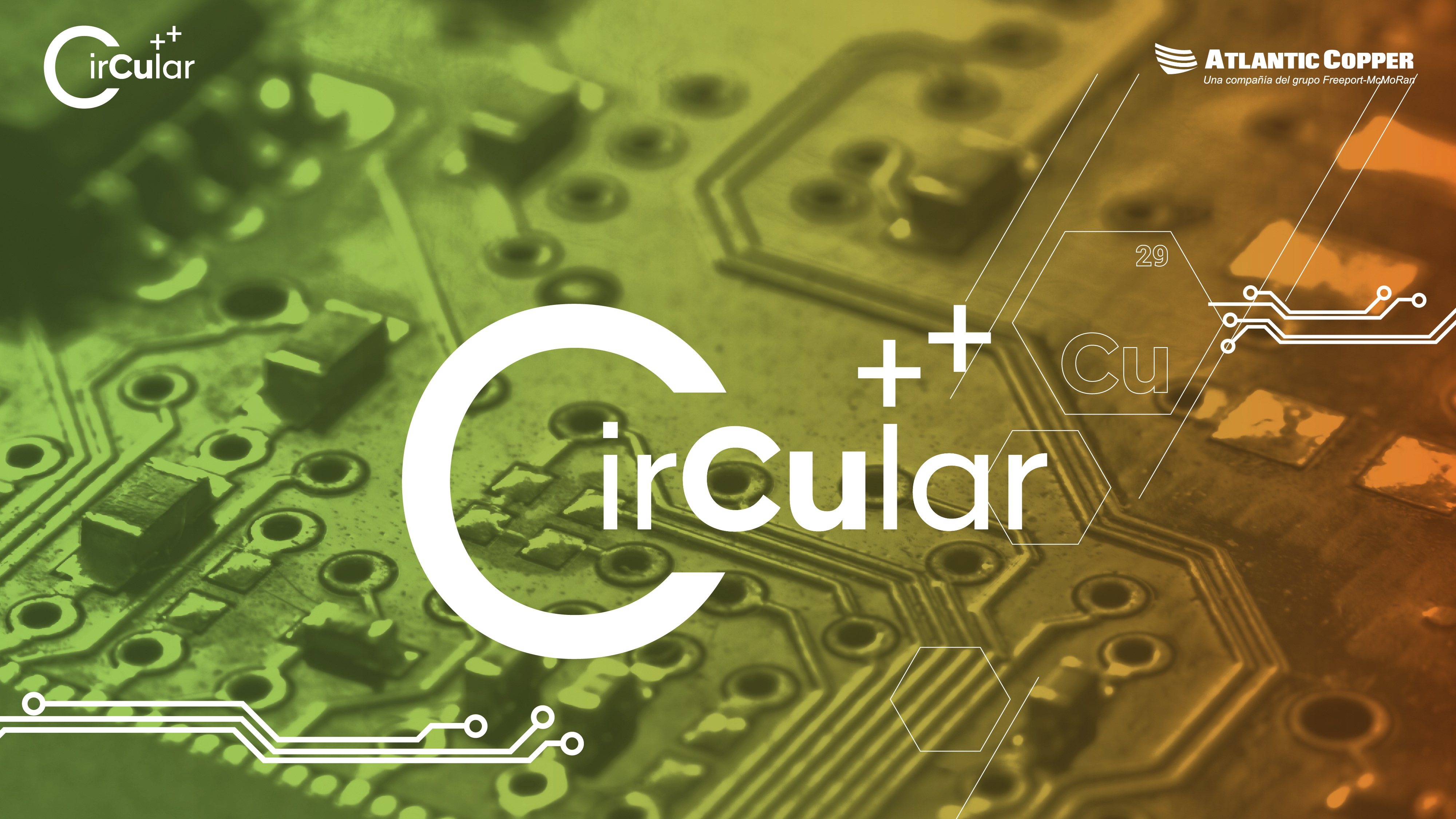 CirCular. Circular Economy Project
Declared of Strategic Interest by the Andalusian Regional Government
6
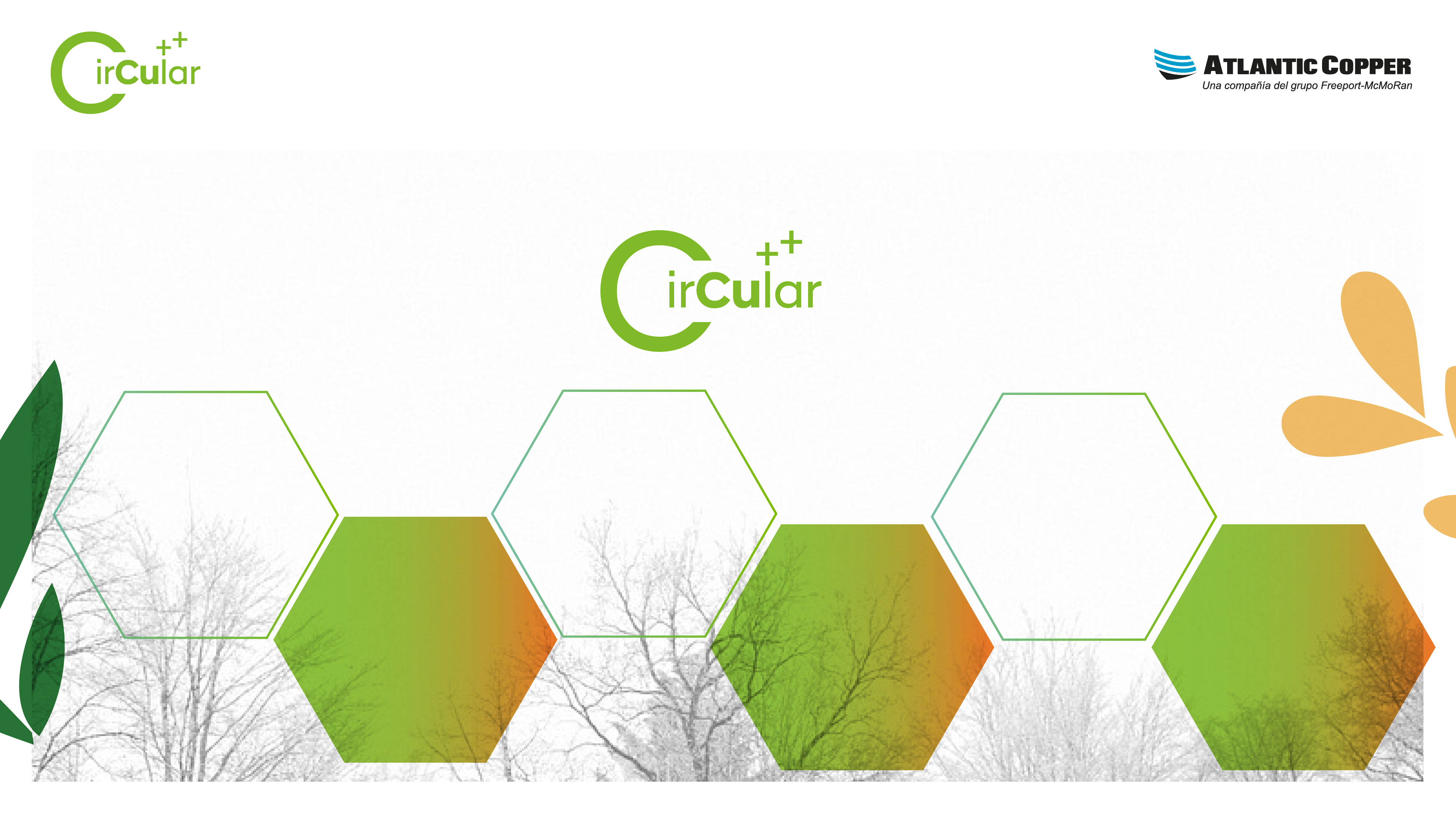 The Circular Economy a Strategic Pillar
GREEN
DEAL
CONTRIBUTION
EUROPEAN GOALS
VALUE CHAIN
SDG
CONTRIBUTION
CO2
INNOVATION
7
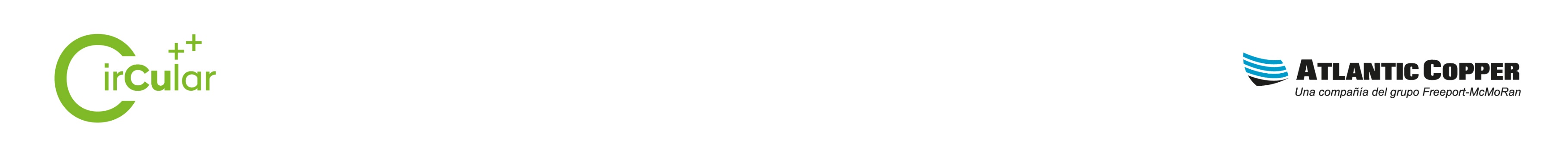 Value Chain: Metals for Progress
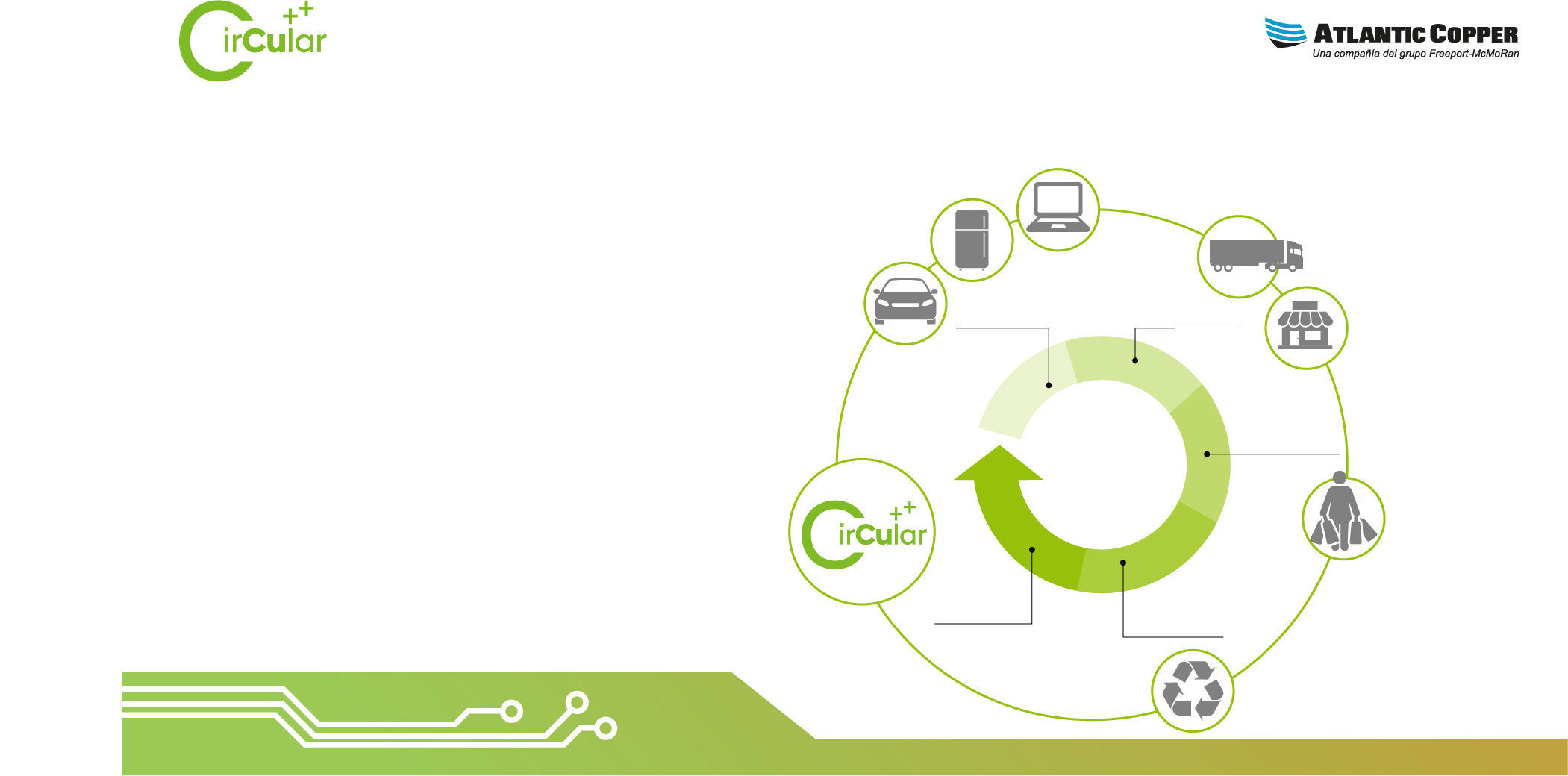 Metals are present both in infrastructures and buildings and in everyday goods (cars, electrical appliances, telephones, computers, etc.).

The socio-economic growth of the EU is directly linked to the use of metals with their supply depending mainly on external sources. 
 
Metals can be recycled indefinitely without altering any of their properties.

Therefore, recycling the maximum quantity of metals reduces the amount of waste that today ends up in landfills and contributes to the efficient use of natural resources that are essential for the sustainable growth of Europe.
Producers
Distributors
Circular 
Economy
Consumers
Recyclers
Collectors
8
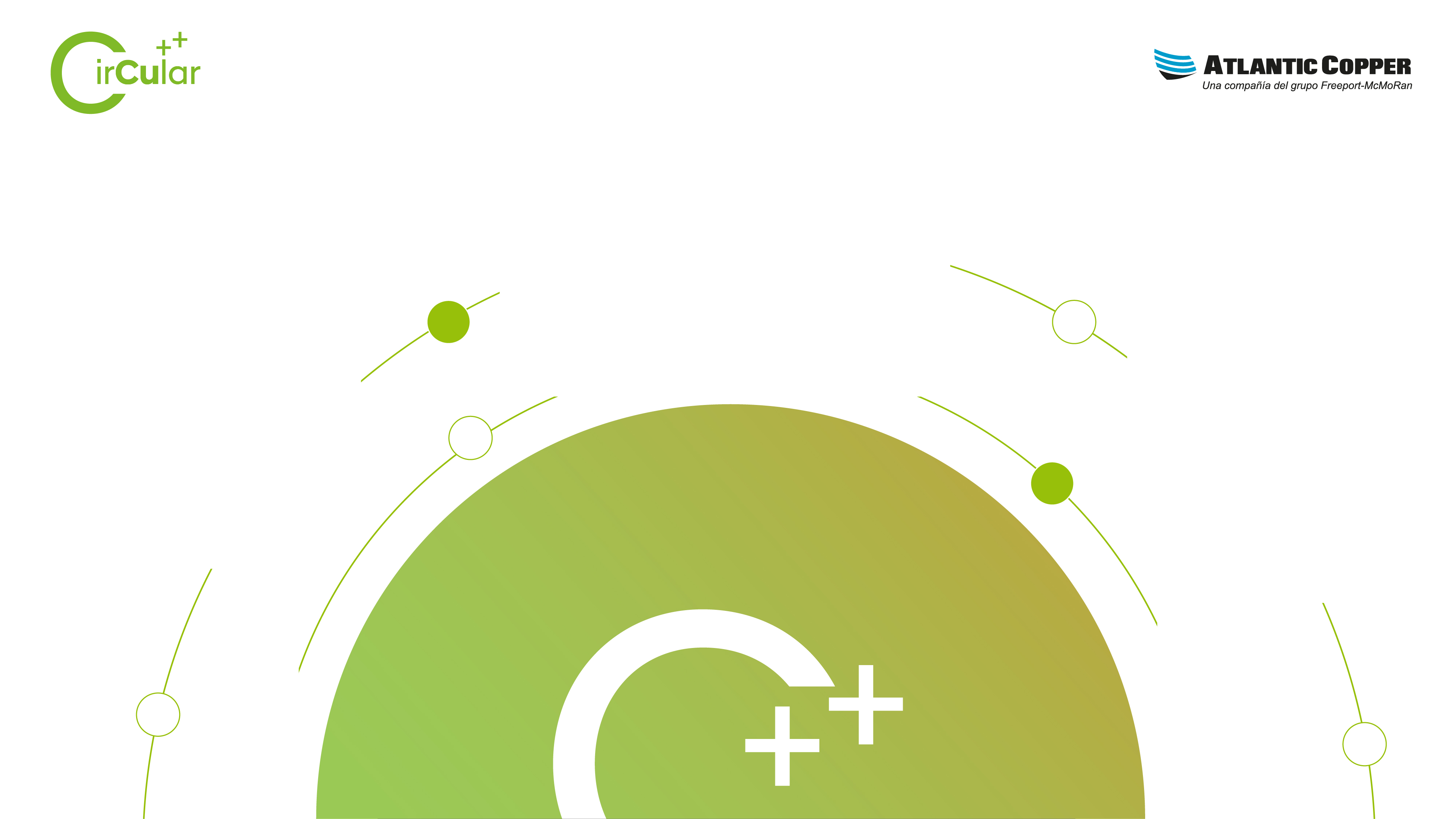 CirCular ProjectDeclared of Strategic Interest for Andalusia
Currently CirCular is one of the most important projects of Circular Economy in Europe and the only one in Spain in the sector of the recycling of electric and electronic material.
CirCular has been presented to the Program to Promote Industrial Competitiveness and Sustainability and drive projects within the framework of the “Recovery, Transformation and Resilience Plan” announced by the Government of Spain in October 2020.
The Recovery Plan, based on the Agenda for Change and the UN 2030 Agenda of Sustainable Development Goals, will mobilize 72,000 million euros in the next three years that Spain can invest thanks to the Next Generation EU program.
9
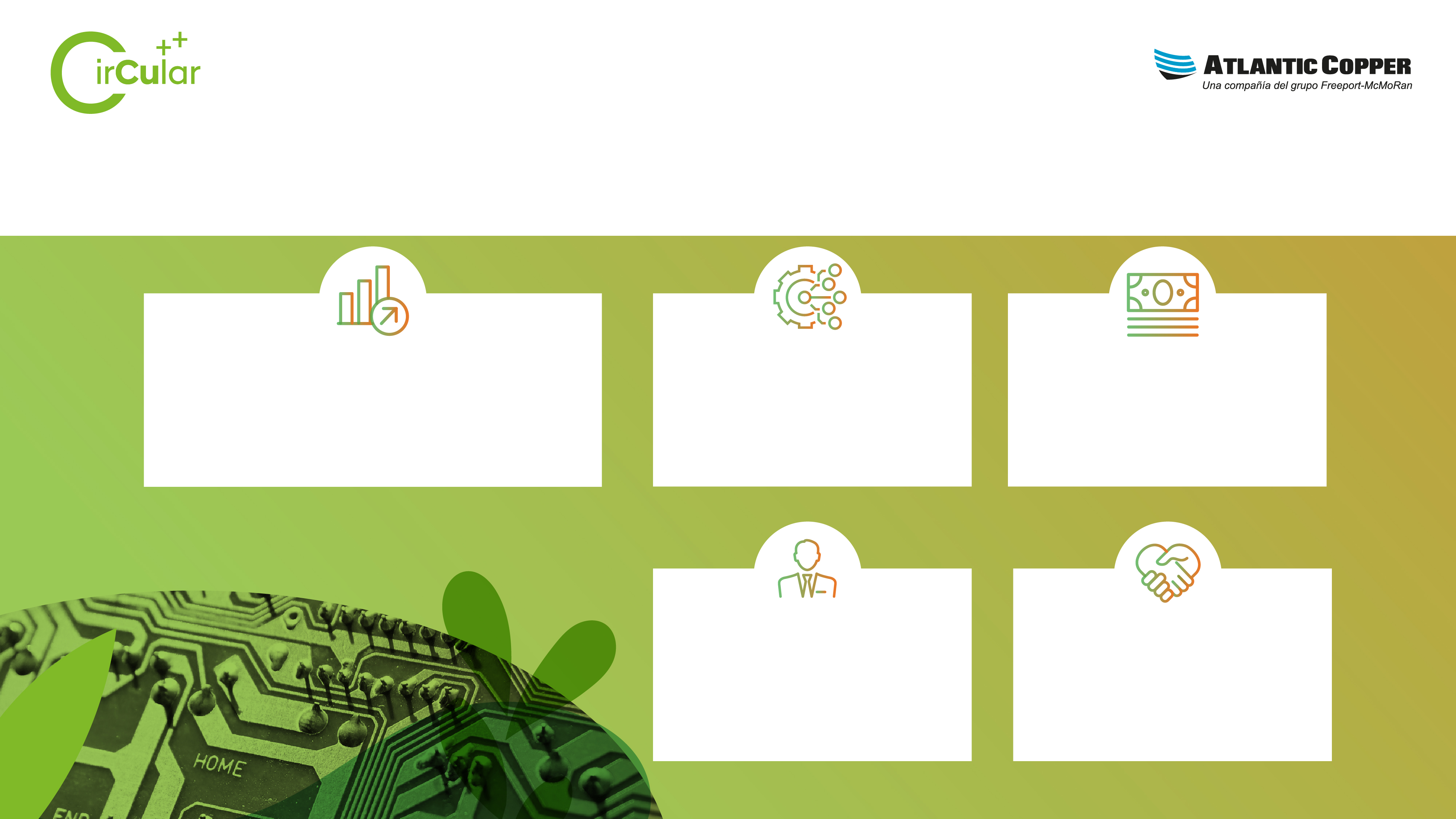 CirCular Key Figures
Recycling60,000 tons/yearof ‘e-material’(1) to recover copper, gold, silver, palladium, platinum, tin, nickel and zinc.
Investment of320 millionUSD.
Innovative Technology
worldwide.
(1): Also known as electronic material which includes the non-ferrous fraction resulting from the treatment process of WEEE (Waste Electrical and Electronic Equipment).
Starting in 2022A ‘Quick Win’ under the
Recovery, Transformation and Resilience plan of the Spanish Government.
350 green jobsamong direct, indirect and induced and 250 during the 2-year construction phase.
10
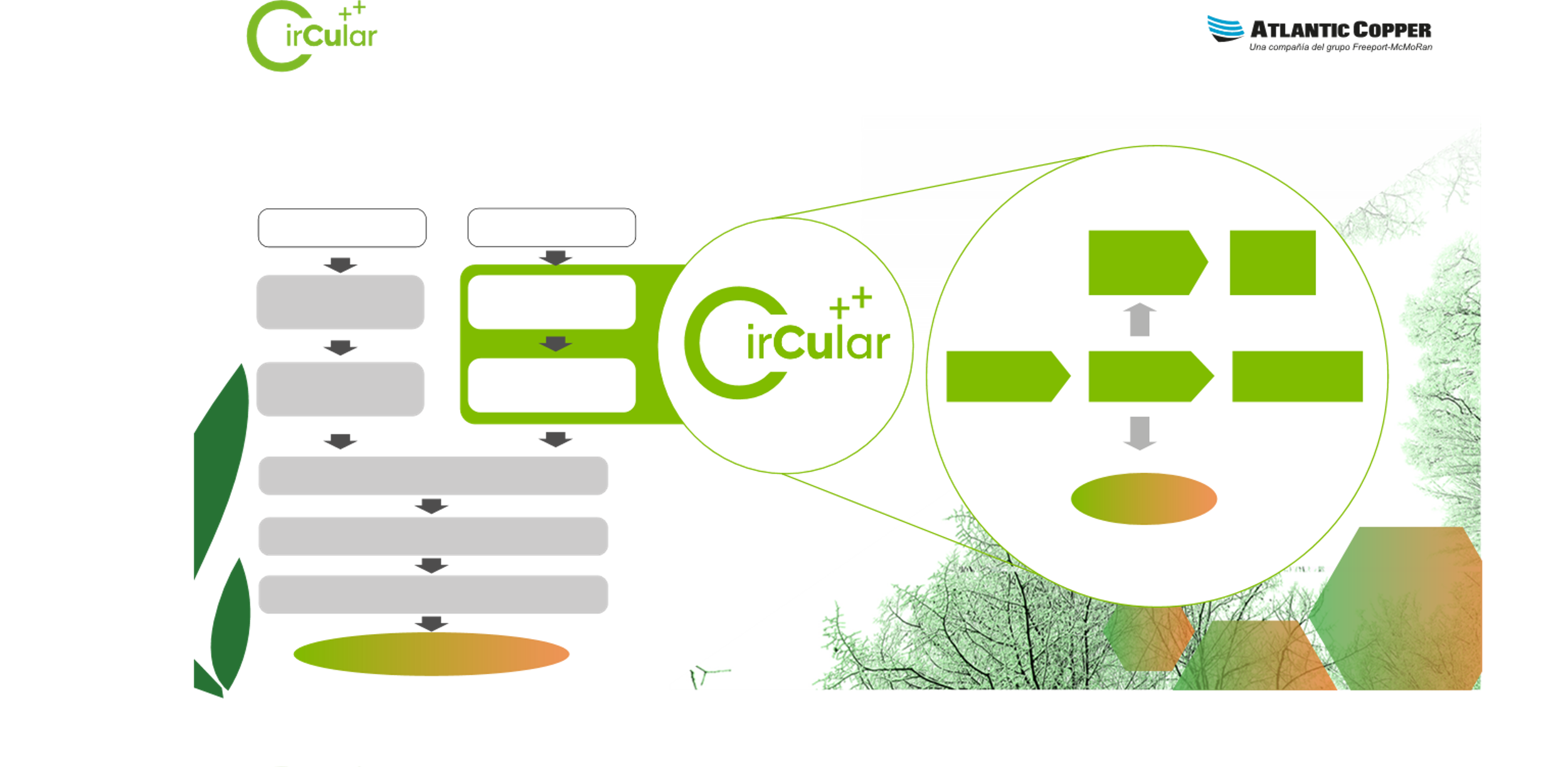 CirCular: Integration in AC Production Process
Primary Route
Secondary Route
Gas 
Cleaning 
System
Waste Heat 
Boiler
Copper Concentrate Reception
e-material Reception
e-material Reception
ISASMELT® 
Furnace
ISASMELT® 
Furnace
Slag Granulation
Flash Furnace
Converters
Raw Copper
Anode Furnace
Tankhouse
Copper and precious metals
11
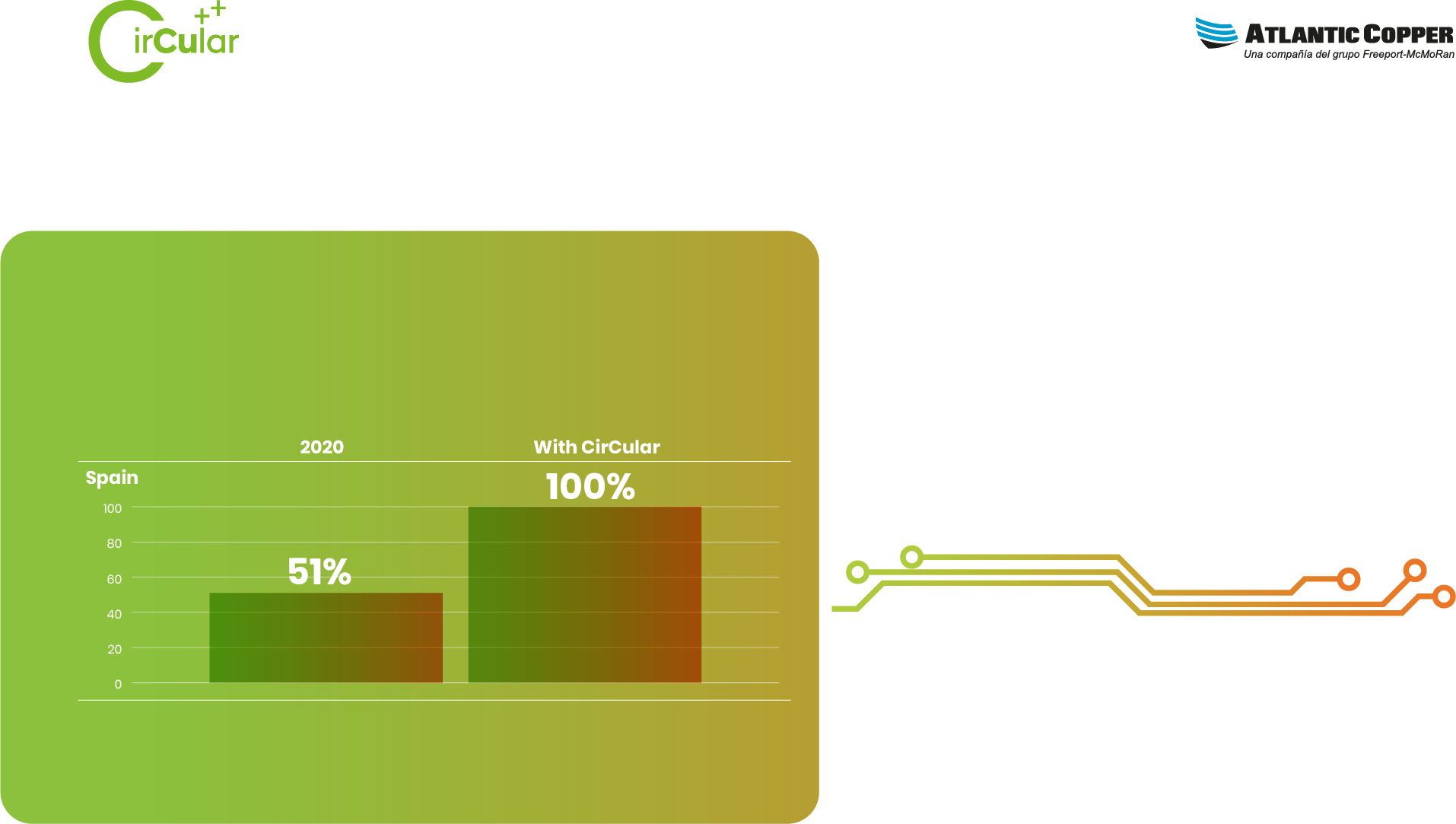 Compliance with the EU and Spain’s Goals
CLIMATE OBJECTIVESCirCular will represent a reduction of between 55% and 65% of CO2 emissions generated per unit of equivalent copper in the recycling of 'e-material', compared to the CO2 generated in the entire metals production value-chain55-65% reduction of CO2 emissions generated per unit of equivalent copper
WEEE COLLECTION GOALS
Minimum goal (according to2012/19/UE Directive) (1) 65% of EEE(2)  introduced on the market in the last 3 years
Collection rate
Directive 2012/19 / EU sets an additional objective of increasing to 85% the collection of generated WEEE. On February 20th, 2020, MITECO chose to keep calculating the target based on data of EEE available on the market, until more consistent information is available from the European Commission methodology for estimating the waste generated
EEE: Electrical and Electronic Equipment; WEEE: Waste Electrical and Electronic Equipment
CirCular will lead to reach a collection and recycling rate of 100% of the WEEE generated in Spain
12
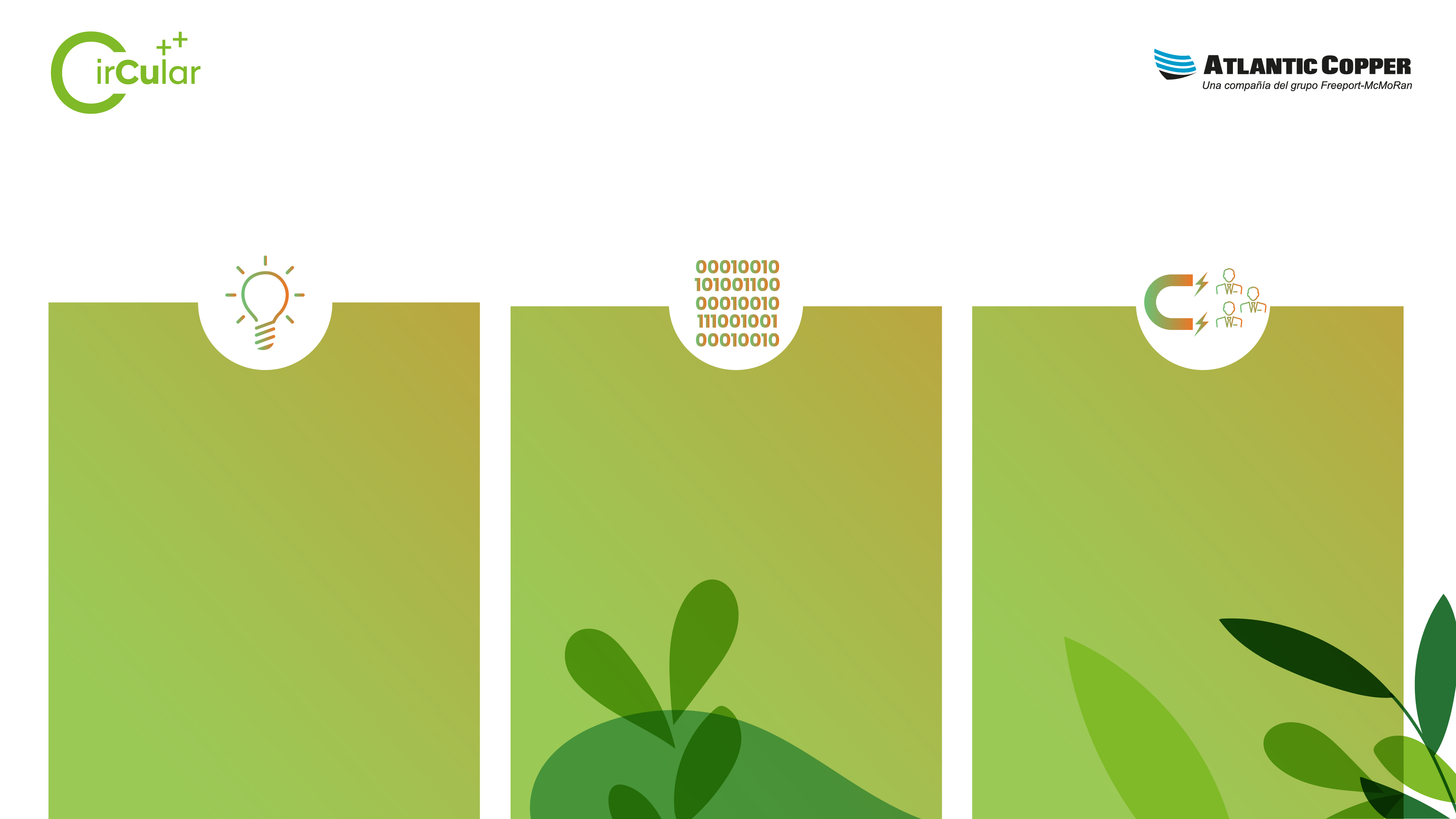 Driving and Innovative Project
INNOVATIONCirCular will be the first 'e-material' recycling plant in Southern Europe
Innovative technology based on a new proprietary metallurgical process for the treatment of this material in a submerged lance furnace (ISASMELT®)
Maximize metal recovery
Energy recovery to self generate 50% of the electricity needed throughout the process
Scalable technology to increase treatment capacity
DIGITALIZATION100% digitalized process:
Digital twin
Training
Materials mix
Process control
KNOCK-ON EFFECTThe ‘CirCular Plus’ (1) project incorporates more than 30 service companies, clients and suppliers that will develop additional projects to CirCular with an additional investment of 260 million euros
and a generation of
additional permanent 
employment for
350 people
(1) ‘CirCular Plus’: project submitted to the Program to Promote Industrial Competitiveness and Sustainability Driving Projects.
13
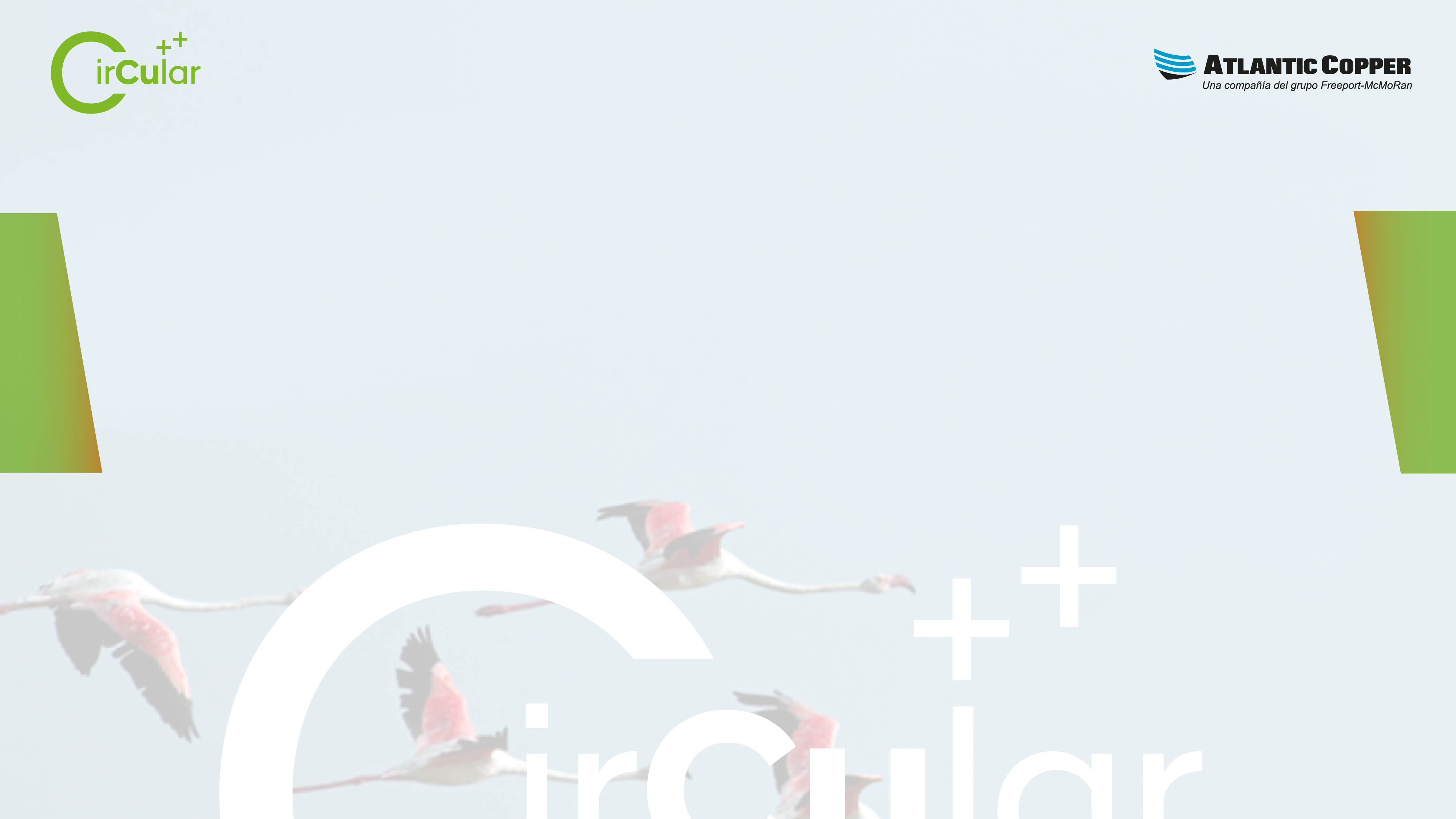 With CirCular, Spain will join the group of countries
- Germany, Sweden, Belgium, France, Japan, Korea and Canada -
that treat electronic material generated globally in a sustainable way, 
contributing substantially to the
achievement of the EU “Green Deal” objectives
14
Picture: Flamingos of the “Marismas del Odiel” Natural Area, 200 meters from the Atlantic Copper Metallurgical Complex